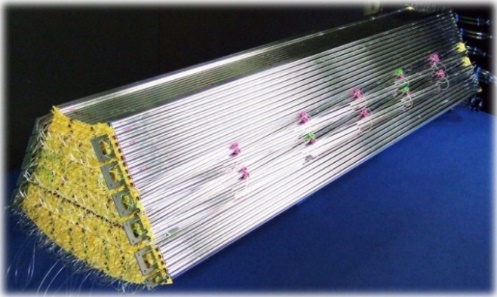 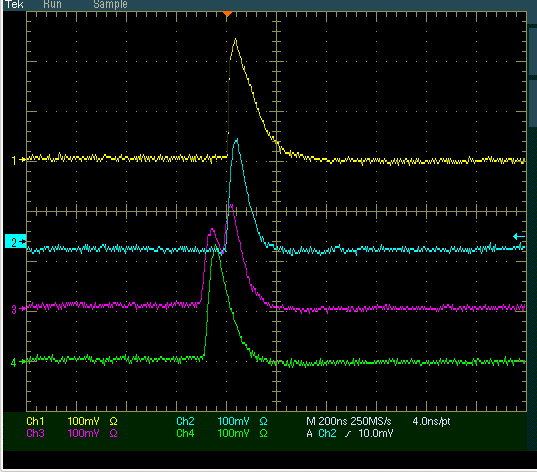 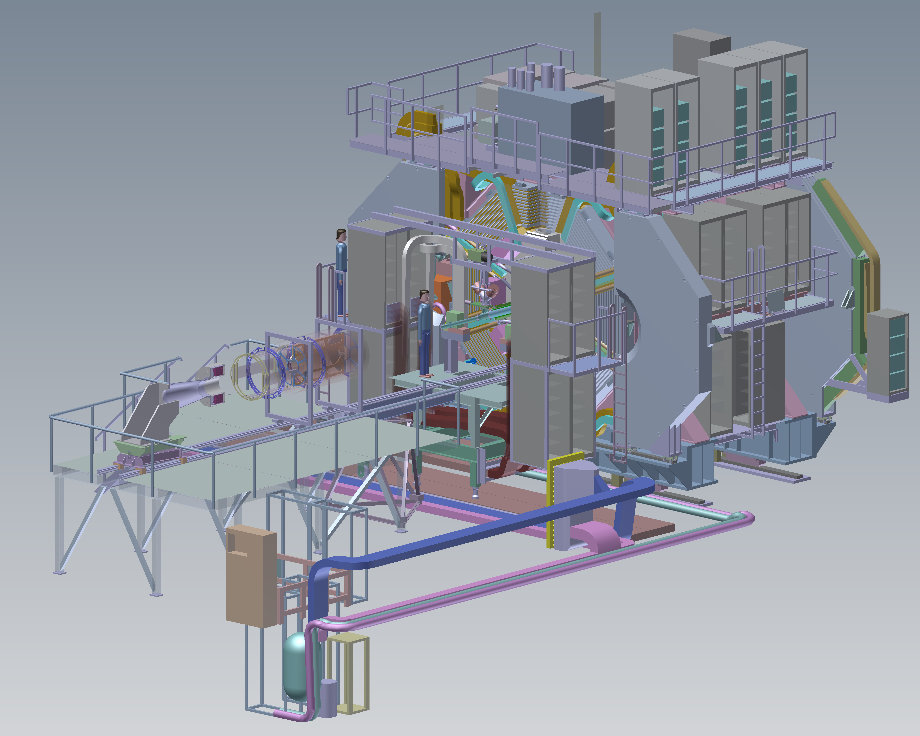 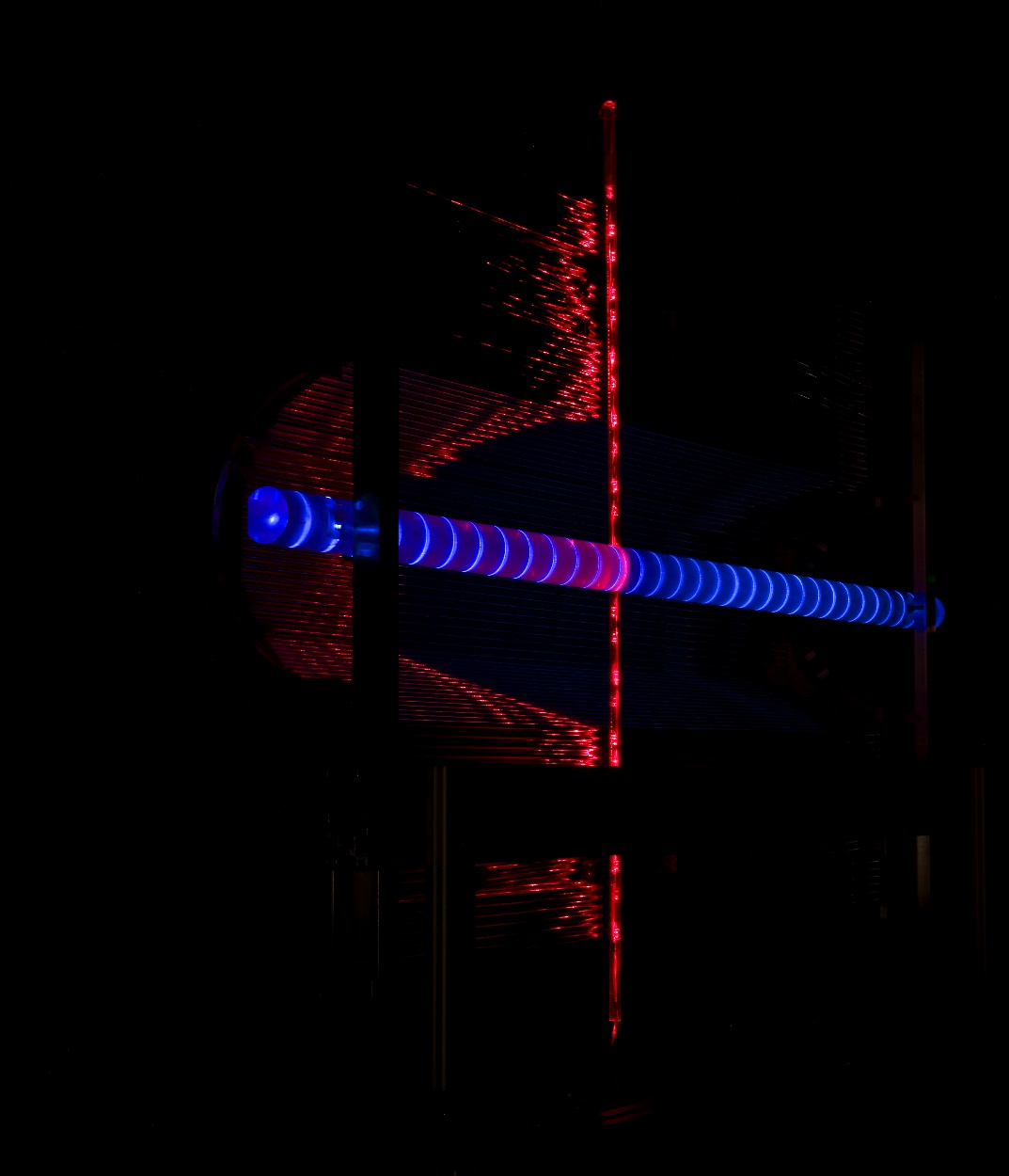 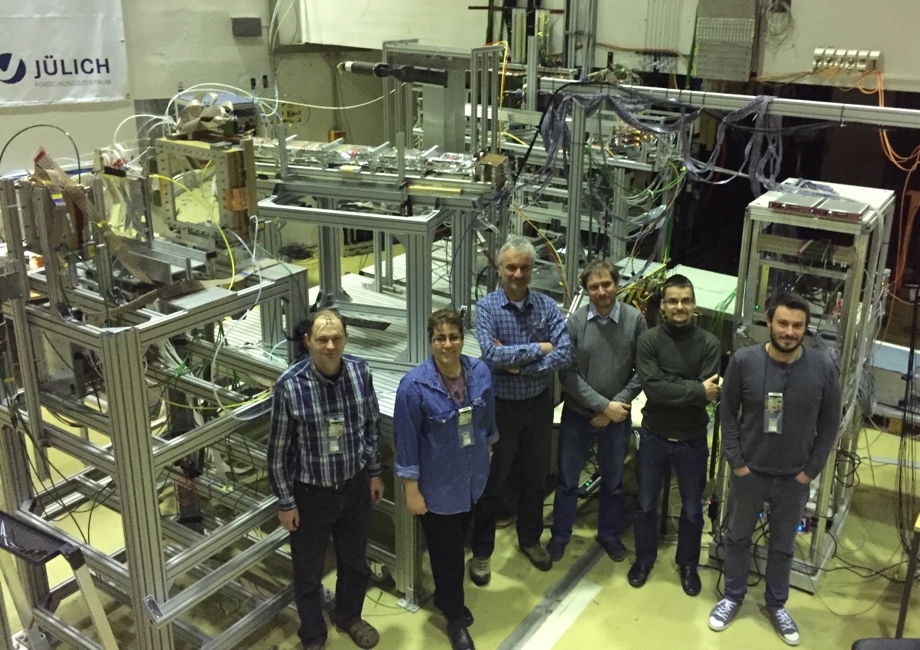 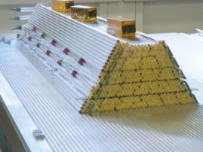 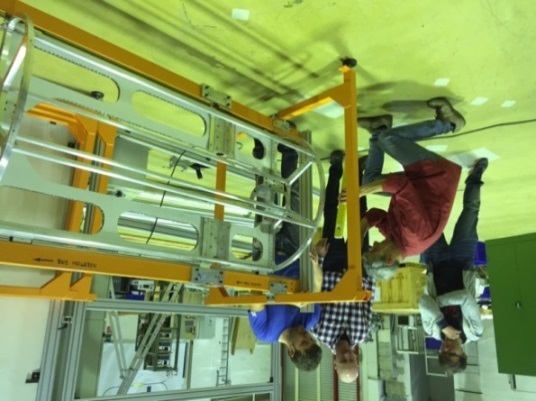 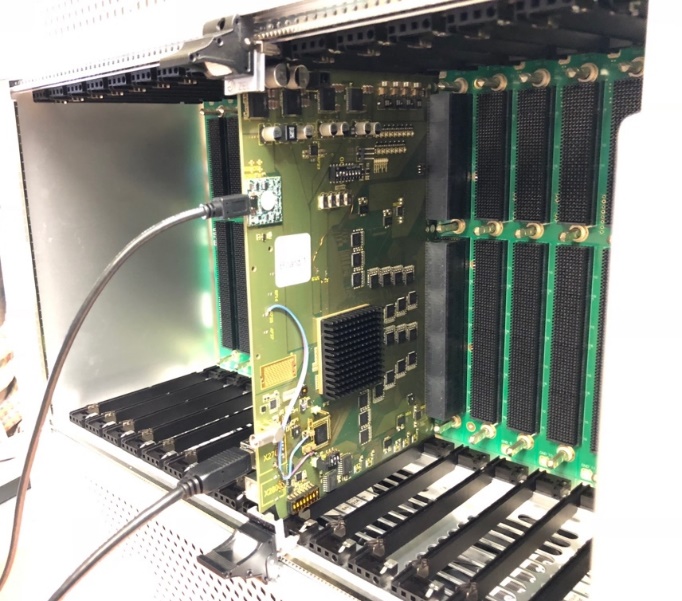 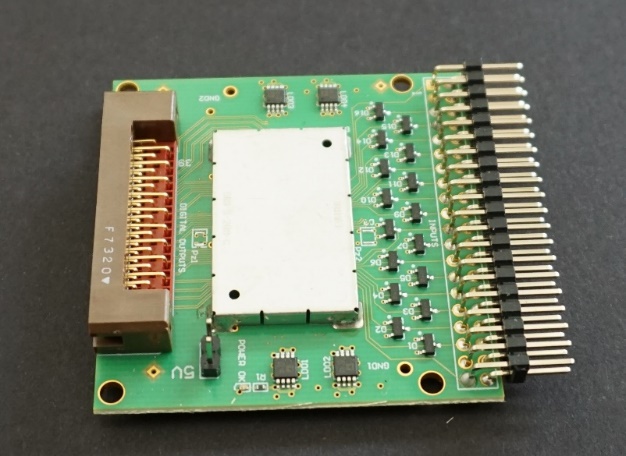 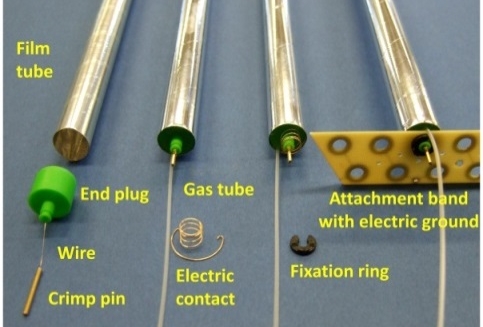 STT MeC Frame status
06. Sep. 2019 | Peter Wintz
Sub-Project Status
STT MEC Frame System
Offene Punkte
STT Mec Frame system
Projekt und Resourcen Status
Sub-Projekt pending seit Frascati/Turin Ausstieg, Verlust von
2 INFN mechanischen Werkstätten
2 Ingenieure/Wissenschaftler + Techniker (MVD-STT Liason)
Resourcenplanung damals ca. 33% STT – Budget (Mech. Rahmen+ Gassystem)

IKP Resourcen für STT mit kontinuierlicher Reduktion
Stellensituation seit 2015, spezielle FZJ-FAIR Situation
In-kind Vertrag (keine Eskalation, Zusatzaufgaben..) 
zusätzl. Phase-0 Aktivitäten (HADES-Straw Station)  Unterstützung PANDA-FT
Wesentliche Resourcenbeitrag für STT Test-Systeme (im-Strahl)
FoS-Elektronik, Entwicklung .. 

STT Mech. Rahmensystem erfordert rund 2 FTE, ca. 5 Jahre
Peter Wintz - STT System Status
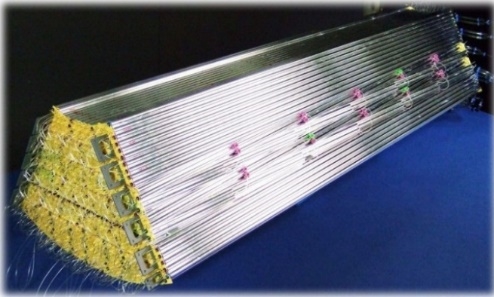 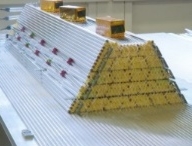 STT ÜberblickReminder
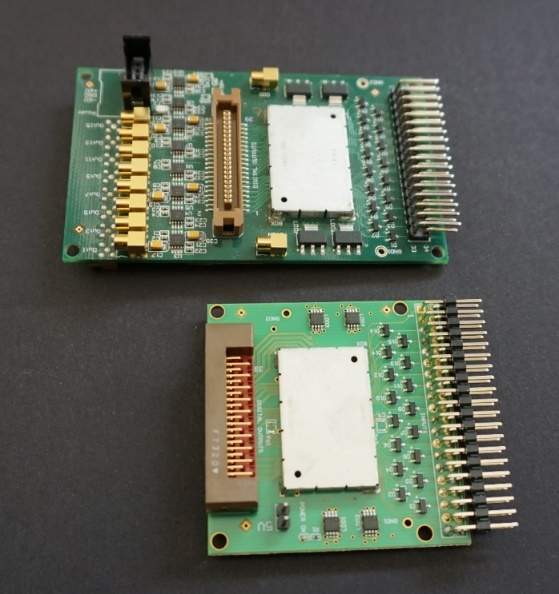 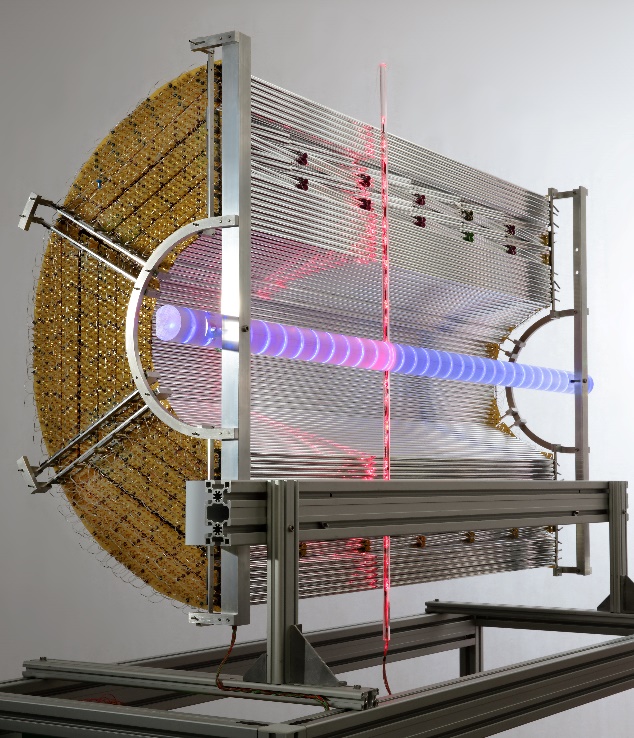 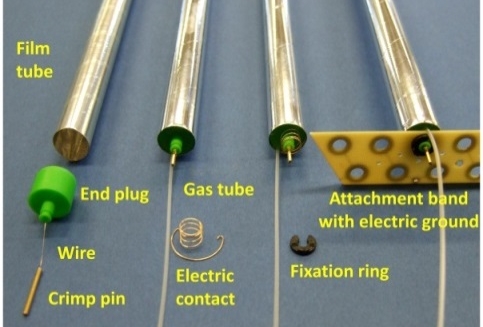 4224 straws in 19 axial and 8 stereo (±3°) layers
27µm Al-Mylar, 1400 mm length, 10 mm diameter
Ar/CO2 gas mixture at 1 bar overpressure
X/X0 = 1.25% by self-supporting straw layers
Drift time & charge readout for PID (dE/dx)
Continuous data stream readout (~ 15GB/s)
Real-time tracking & input to SW trigger (event ID)

Straw series production and straw module assembly
     at IKP (>6000 straws)
FEBv1
FEBv3
5555 mm2
Straw components, self-supporting sector and STT prototype (half-barrel)
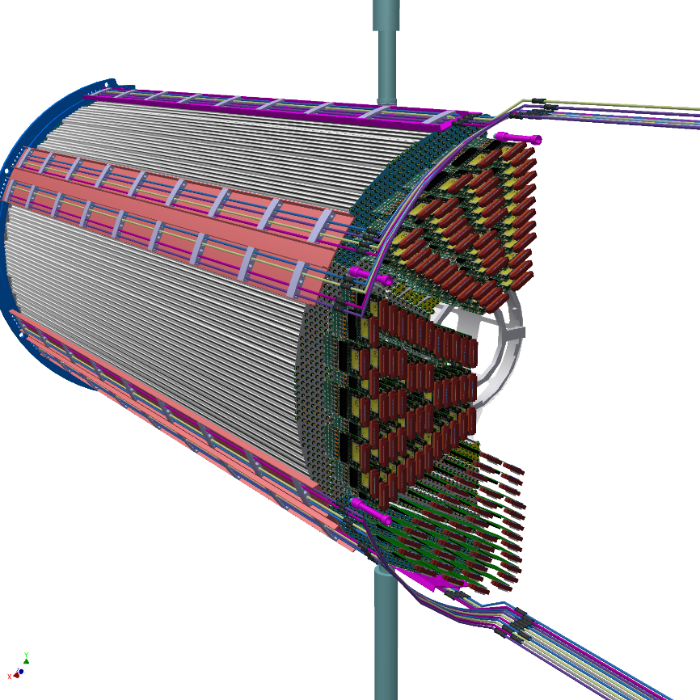 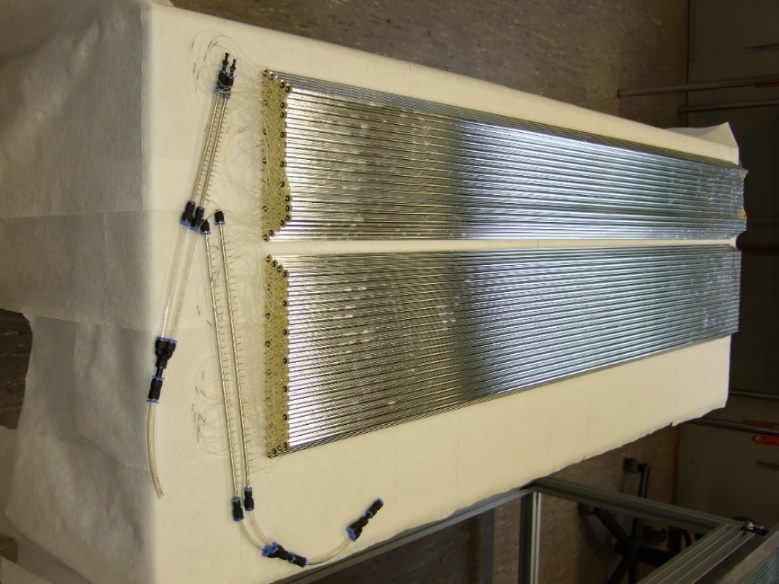 STT 
3D-view
FE-Electronic board (FEBv3) and detector FE-layout
Two innermost straw modules (quad-layers)
Peter Wintz - STT System Status
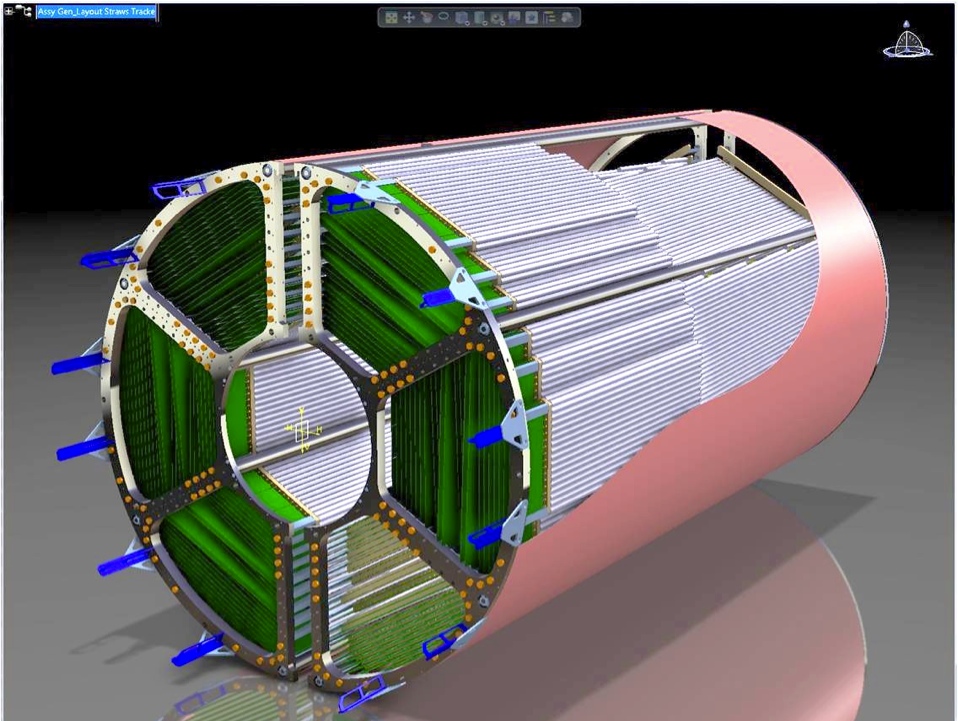 1650 mm
STT Rahmensystem
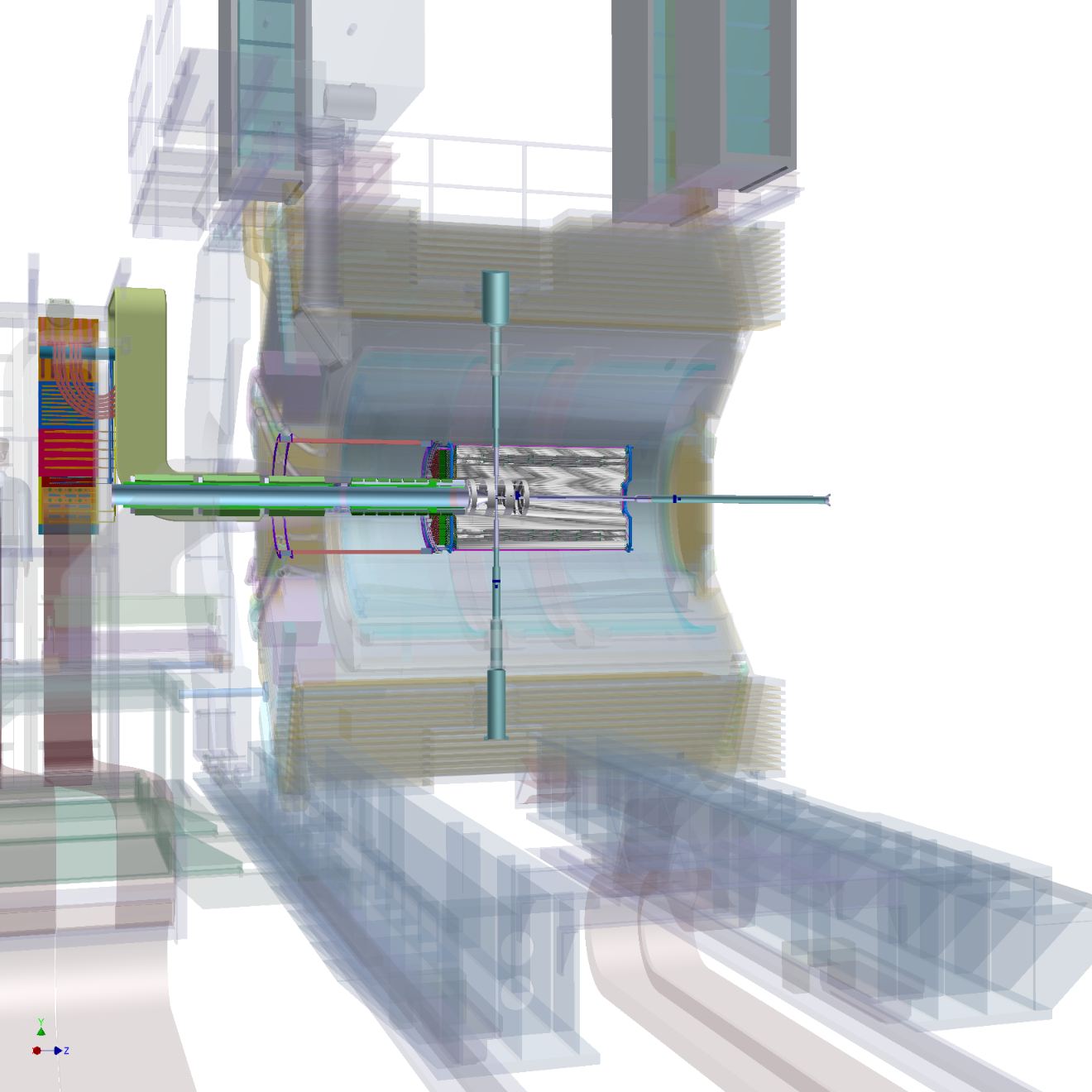 Halterahmen für Straw Module und Front-End Elektronik
Aussen-/Innenwand/Deckel CFR-Rohacell-Al-Folie (Plan)
Filigraner Rahmen für upstream Kabelführung (bEMC Anford.)
Kabel-Rahmen ohne FEA und Prototyping (rein CAD damals)
Kabel-Rahmen fixiert am STT-Rahmen-Rad
STT besteht aus zwei getrennten Halbschalen-Systemen
Aufhängung am Central Systems Frame (CSF)
Randbedingungen mit MVD (- GBT), DIRC, bEMC
Festlegung der Dimensionen (, Z-Koord,) zeitnah nötig  Start der Straw-Modul Montagen
STT im PANDA Target-Spektrometer ohne bEMC
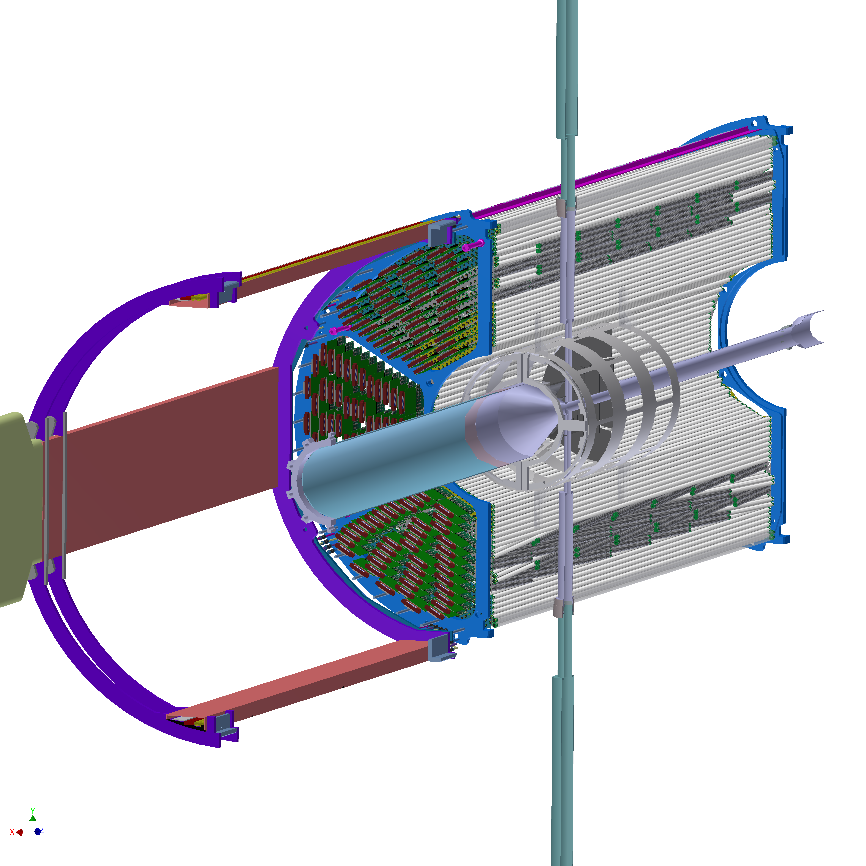 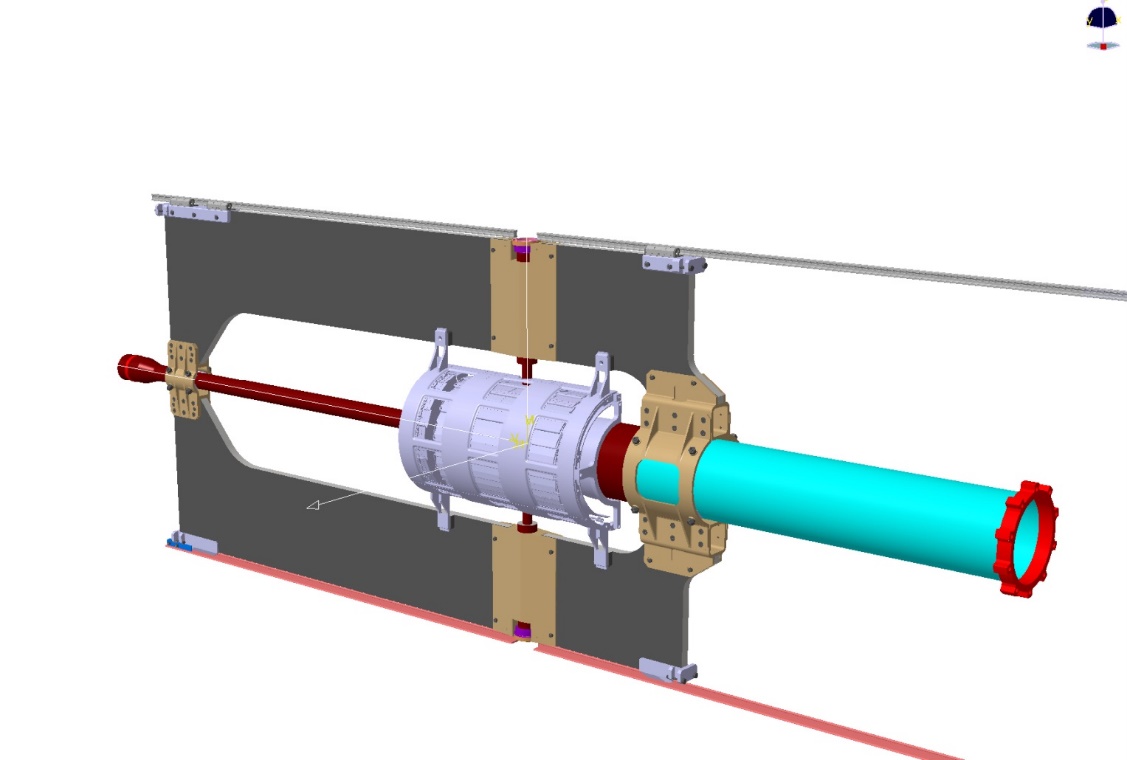 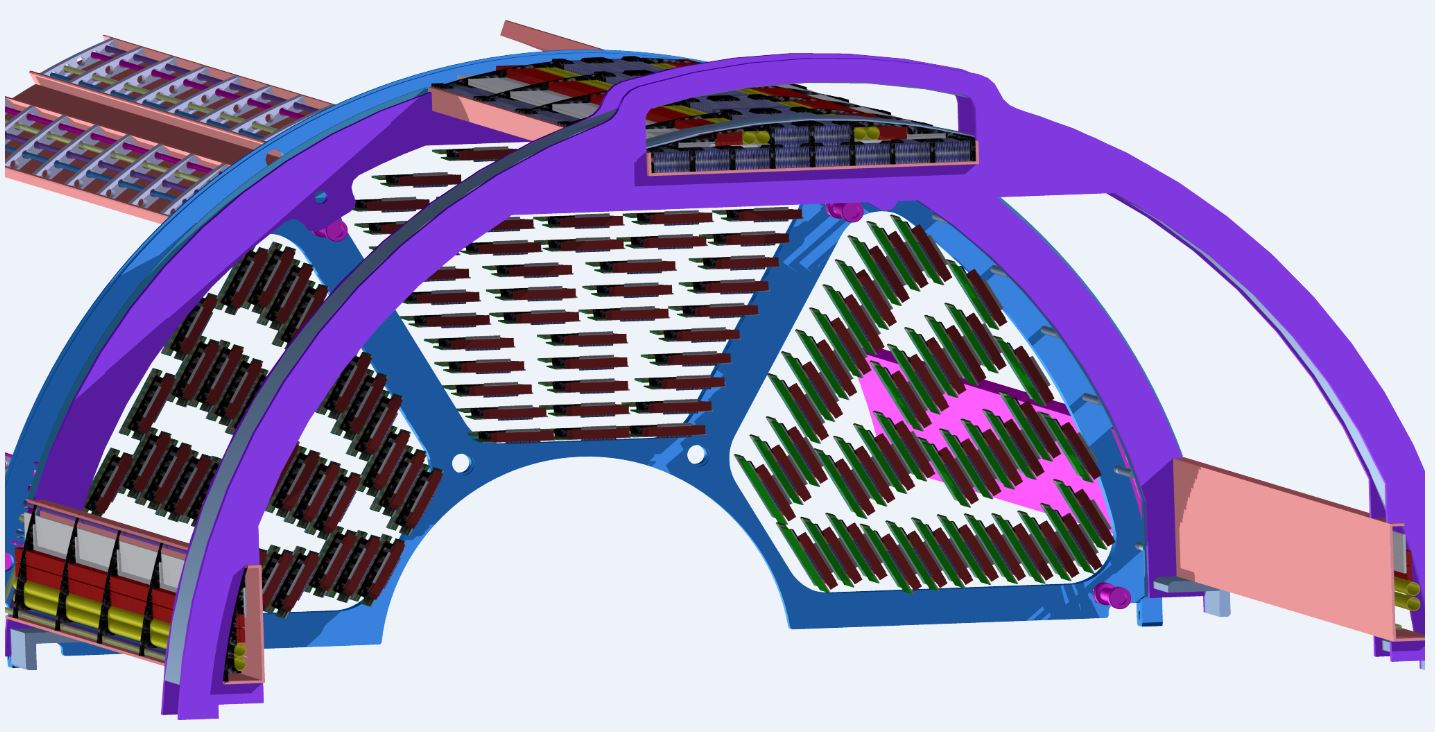 Belegung seitlicher 
Kabelkanal
STT Halbschale
STT Halbschale mit FE-Elektronik
und Kabelführungsrahmen
CSF Zentralrahmen (alt!) mit Trägerplatte
Peter Wintz - STT System Status
STT system
Longitudinale Dimensionen
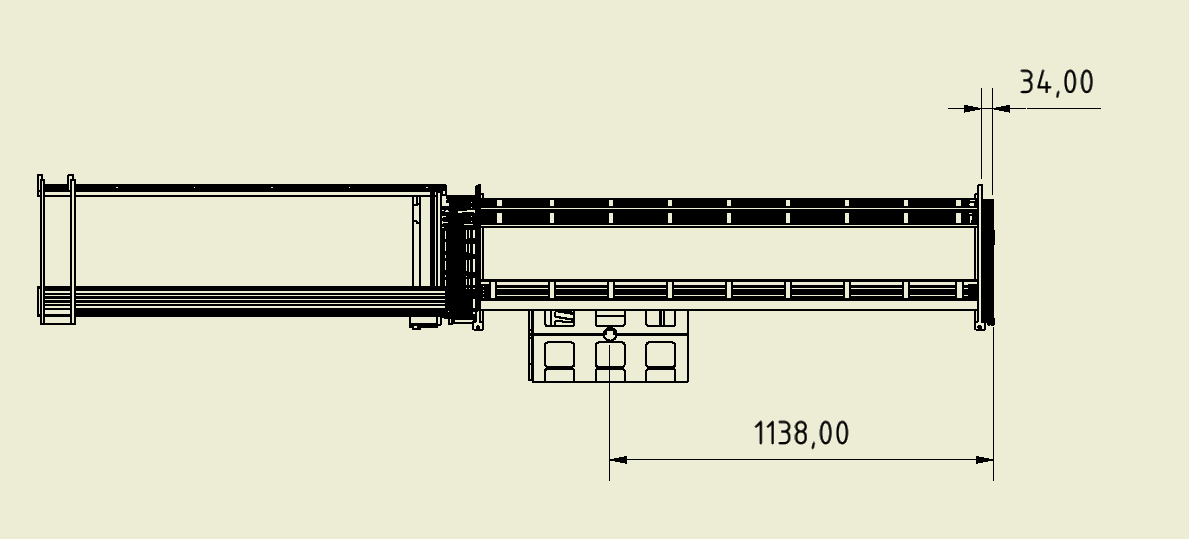 FE-Elektronik und Kabel
STT ca. 25° C
ca. 8-9 kg/m Kabelgewicht
z= +1156 mm als hartes Ende STT vereinbart mit Bernd V. zum GEM-Tracker
Peter Wintz - STT System Status
STt system
Radiale Dimensionen
Prototyp-Rahmen (blau) und Kabel-Rahmen (violett)
out=946 mm
in=300 mm
out=886 mm
Peter Wintz - STT System Status
STT Offene Punkte
STT Rahmen

FE-Elektronik Haltestruktur (2 Rahmen“räder“ ?), EMI Abschirmung/Erdung (elektr.) 
    Überarbeitung upstream Rahmen-Design, mech. Support (2/3 STT Gewicht hier)

Festlegung innen/aussen Durchmesser STT System  MVD, (GBT), DIRC, bEMC
Festlegung Toleranzen/Spaltgrößen (5mm (?) über 3m z-Distanz
Temperaturschild/-umgebung MVD, Einstrahlung auf STT
Flüssigkeitsschild MVD (?)

CAD-Überarbeitung nötig
upstream / downstream „Rad“ Dimensionierung (Lasten unterschiedl.)
FEA-Auswertung, Rahmenmaterial (Prototyp: Alu)
Straw-Modul Aufnahme und Ausrichtung im Rahmen  Prototyp Aufbau in 2020
Peter Wintz - STT System Status
STT Offene Punkte
Kabelrahmen-Design 
CAD-Design, FEA-Rechnungen, Materialauswahl
Dimensionierung bisher laut bEMC Vorgaben (~1mm Genauigkeit/Dimensionierungen)
Einbau Schienenaufnahme (Rollen), Spannring upstream für Halbringe
Kabelbelegung (flex. MQT-Kabel), kritisch falls zusätzl. Kabelabschirmung erforderlich .
STT Rahmen Kopplung
Ausrichtung/Positionierung Kabelrahmen im TS (bEMC, DIRC) 

Anforderung: Dimensionierung/Genauigkeiten ~mm Präzision
     Prototyp Tests und Machbarkeitsstudien erforderlich
Peter Wintz - STT System Status
STT Offene Punkte
Test-Aufbau STT Sektor im existierenden Prototyp-Rahmen
Adapter für Geometrieanpassung (Prototyp mit alter STT Dimensionierung)
Personal unterkritisch  Start ab Anfang 2020

Wichtig: Aufbau FE-Elektronik Layout
mech. Support, Kabelführung 
(WP Krakau?)

Entwicklung der Positionierungen, Ausrichtung der Straw-Module im Prototyprahmen, Messmethoden, ..
Peter Wintz - STT System Status
STT offene punkte - CSF
Ausrichtung/Einmess-Konzept CSF und Komponenten
Installationskonzept (Positionierungen)
Reihenfolge aussen  innen oder innen  aussen (z.B. STT am CSF in DIRC, dann MVD+BP zu STT .. oder anders)
STT Anforderungen/offene Punkte an CSF
Plan-parallele Aufnahmepunkte für STT-Rahmen
Verstärkung der upstream STT Aufnahmepunkte (Lastkonzentration hier)
Mehr als 2 longitud. Aufnahmepunkte für STT im Prototypstadium (?)
STT Positionierungsmethode (über Aufnahmepunkte, justierbar)
STT Positionierung rechte/linke Halbschale
STT Abdeckung zum CSF hin (jetzt offene CSF-Struktur)
MVD Aufhängung am CSF im STT Volumen
MVD Abschirmung (Temp. und Flüssigkeit)
MVD Dimensionierungen (längs, radial, komplett mit Abschirmung), Integration
Target-Gap
Peter Wintz - STT System Status
Offene Punkte STT-MVDMögl. Konflikte mit STT Volumen
Peter Wintz - STT System Status
STT Reqmts Document
Status 3.12.2018
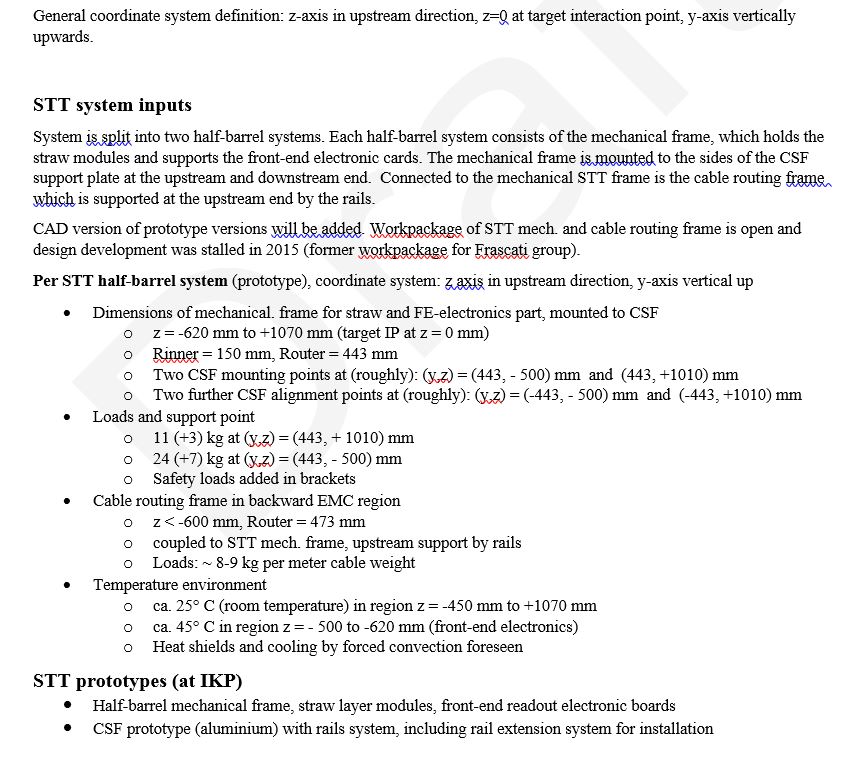 Peter Wintz - STT System Status